Kitap İncelemesi:Sınıf paylaşımı
Hafta 9
Sunum Zamanı 
Her grup dönem başında seçtiği kitabı sınıf arkadaşlarına tanıtarak 5 dakikalık kitap değerlendirmesini tamamlayacak.
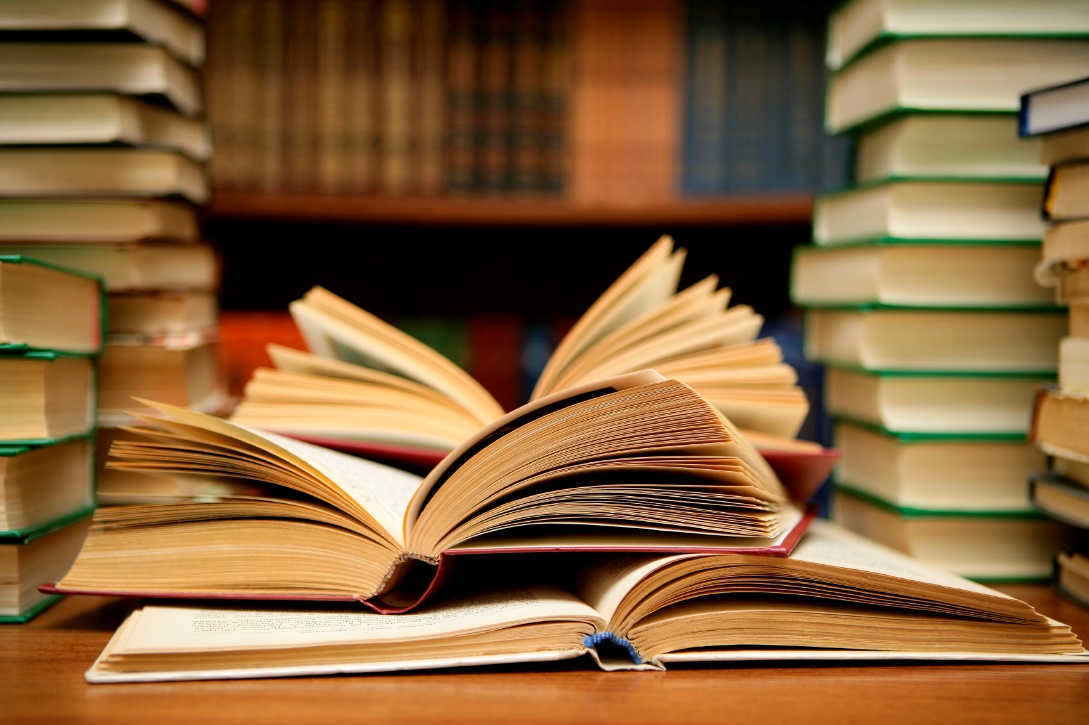